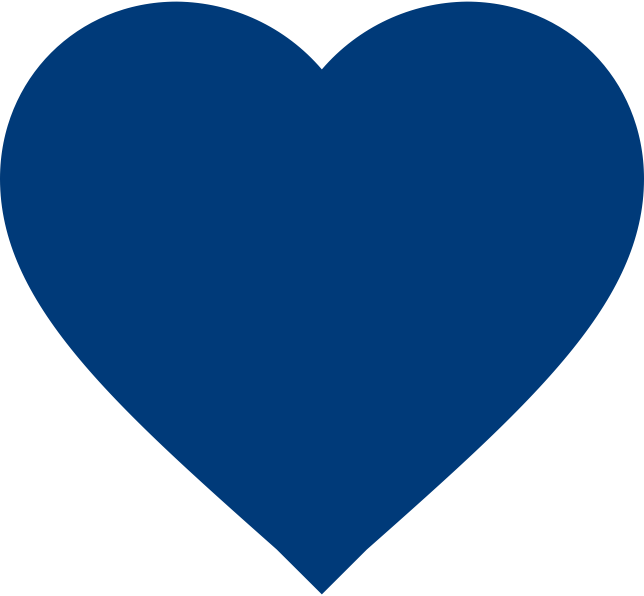 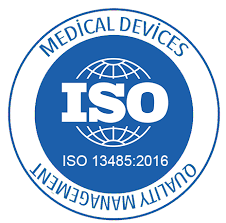 January 27, 2020
B2B Business Models
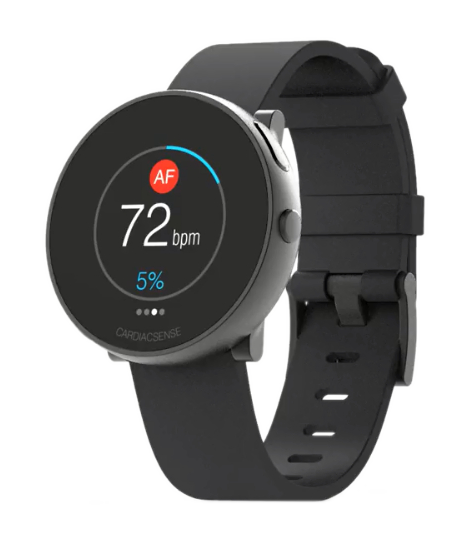 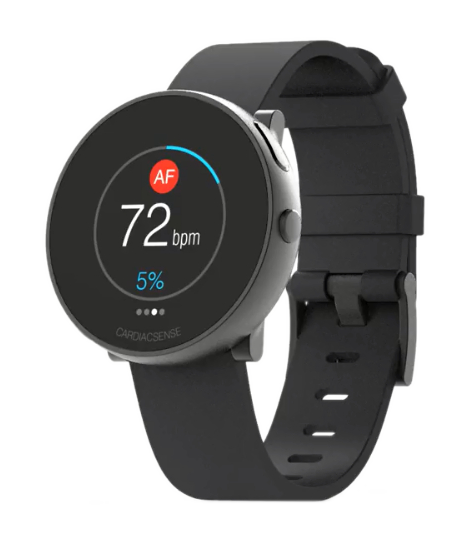 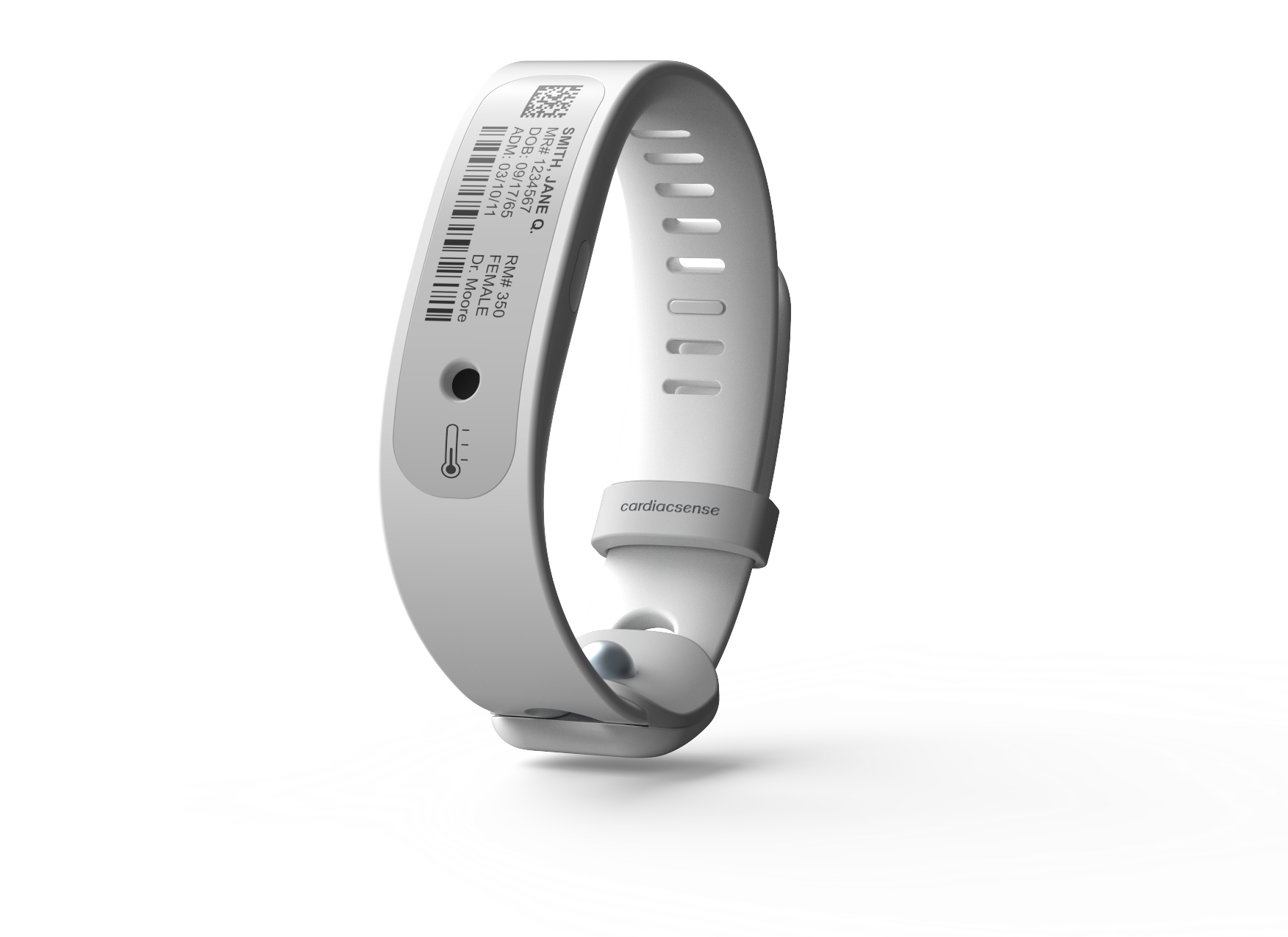 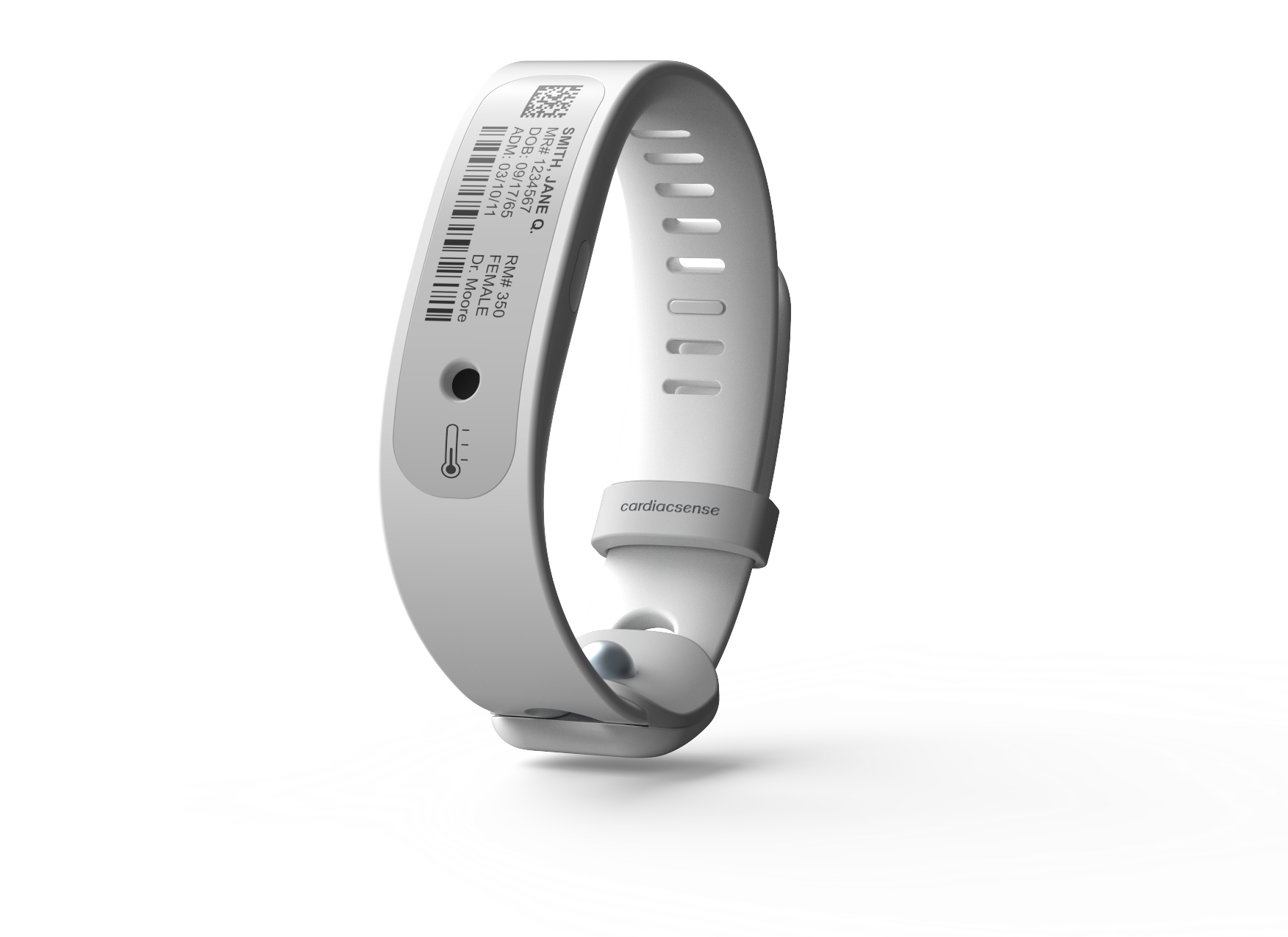 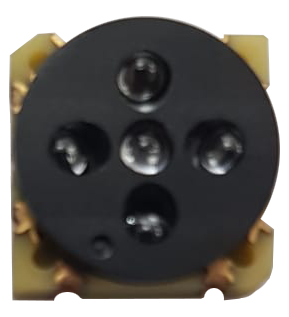 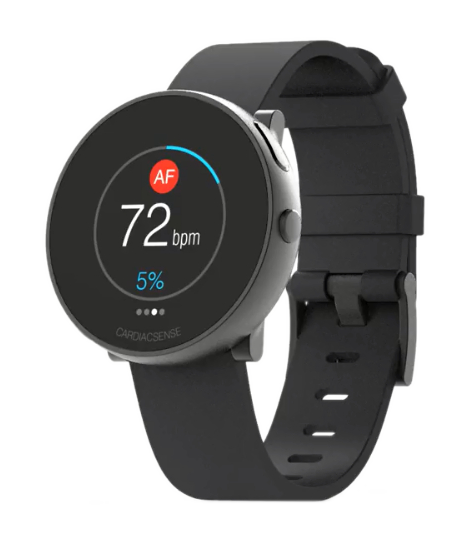 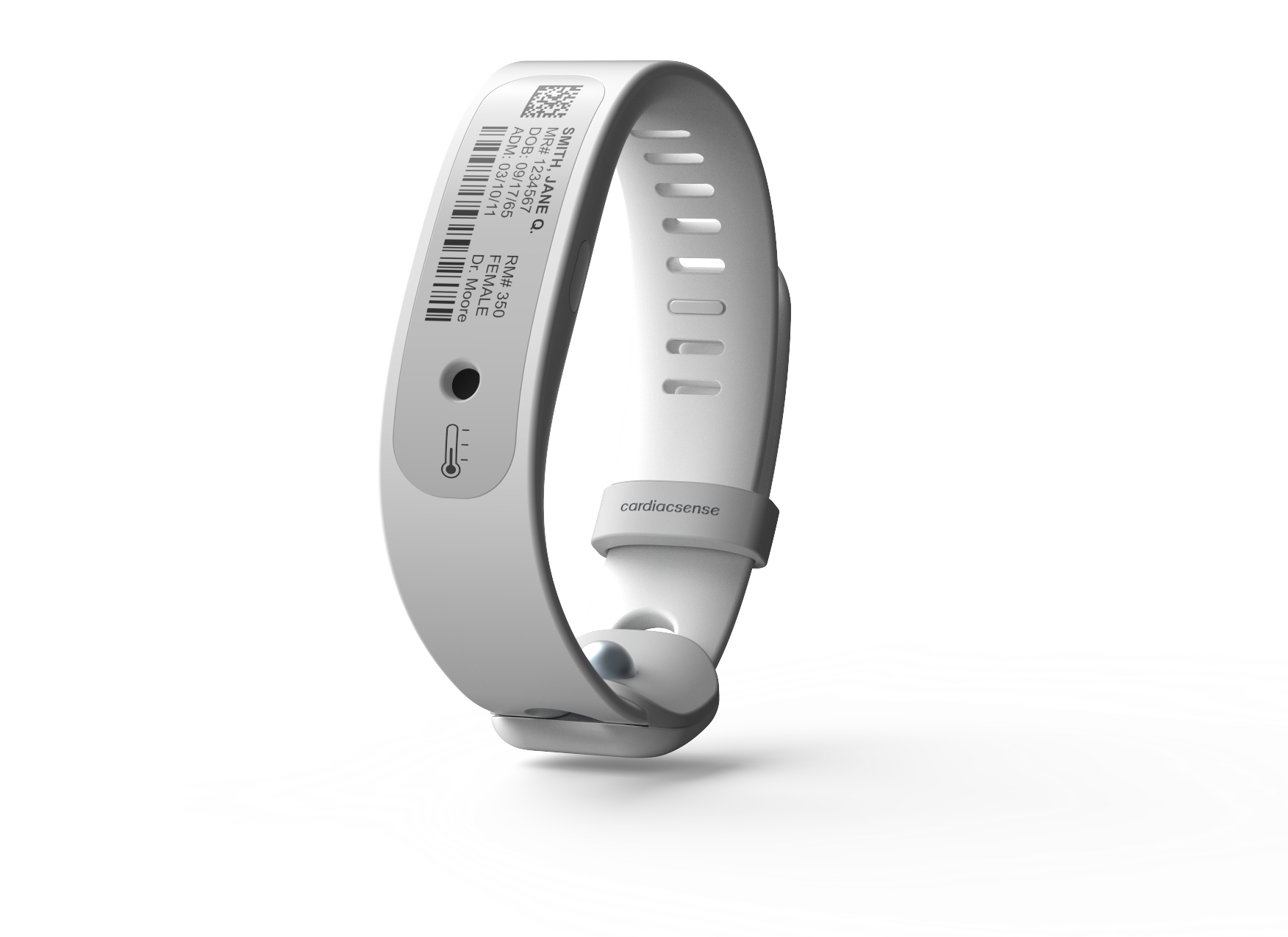 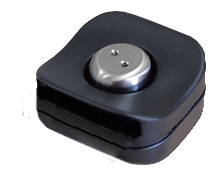 2
Selected Preliminary Partner Conversations
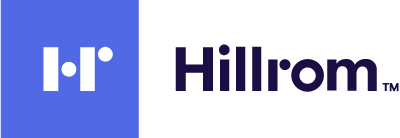 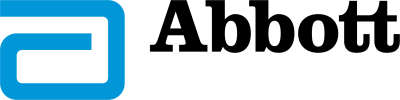 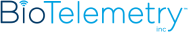 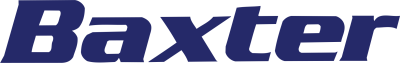 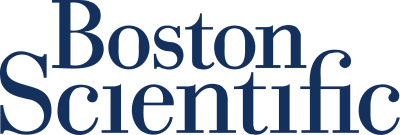 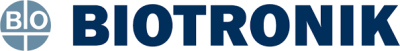 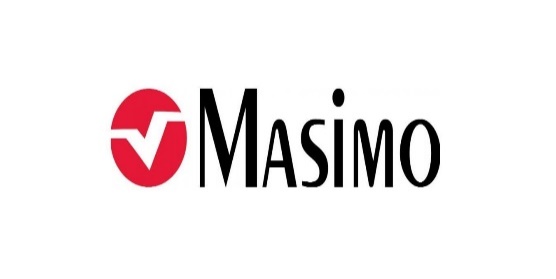 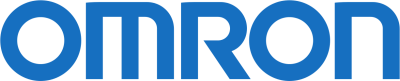 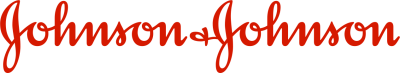 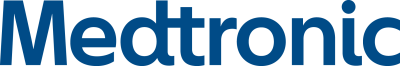 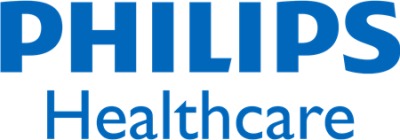 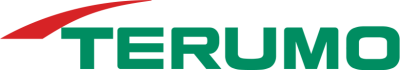 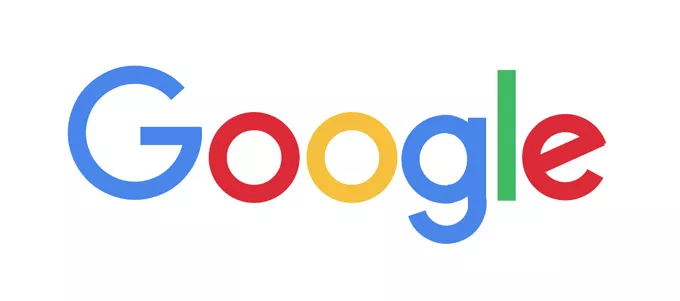 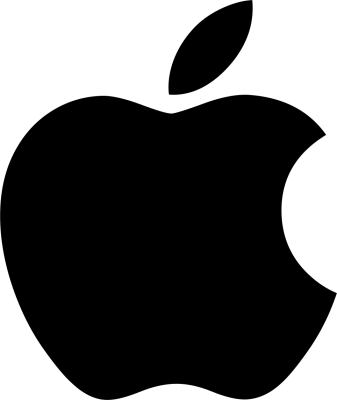 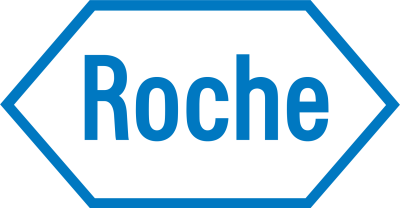 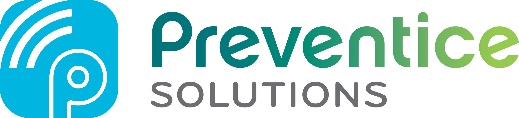 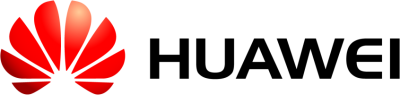 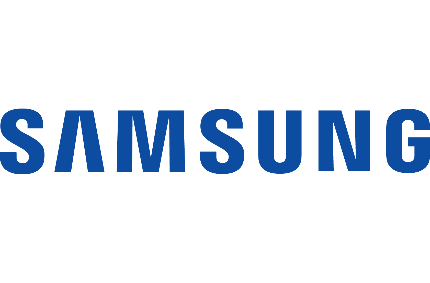 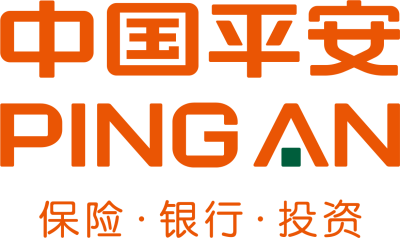 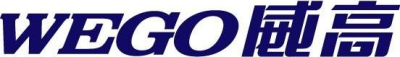 3
1A. Economics of CardiacSense medical watches to medical channel (subscription model)
1B. Economics of CardiacSense medical wristbands to hospitals (subscription model)
4
Note: CardiacSense’s fixed costs are all captured in Business Model 1A, except direct costs for the Blood Pressure Clip
2. Economics of CardiacSense Blood Pressure clips to watch manufacturers
5
3. Economics of Strategic Partnerships
A. Licensing to Tier II players
B. Licensing to Tier I players
6
*System-on-Module
1A
CardiacSense medical watches to medical channel
Consolidated Economics across all 3B2B business models(in $K)
1B
CardiacSense medical wristbands to hospitals
2
CardiacSense Blood Pressure clips to watch manufacturers
3A
Licensing to Tier I players
3B
7
7